GENERAL EMBRYOLOGY
FROM
TO
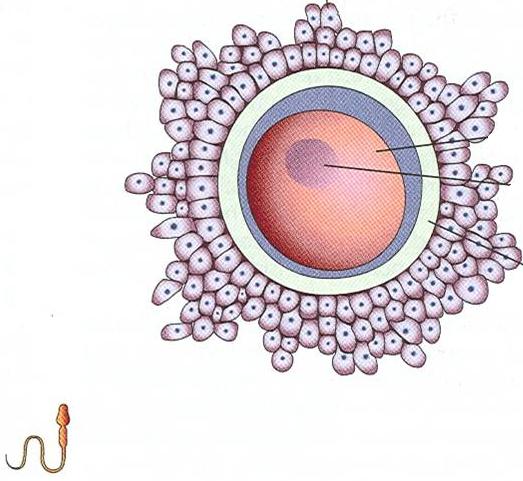 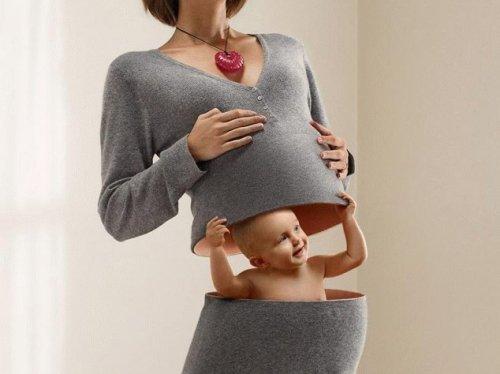 PROF. AHMED FATHALLA
SPERMATOGENESIS VS OOGENESIS
OVARIAN CYCLE
UTERINE CYCLE
FERTILIZATION – DAY 0
SEGMENTATION (CLEAVAGE)
Embryoblast         Embryo
Trophoblast          Fetal membranes
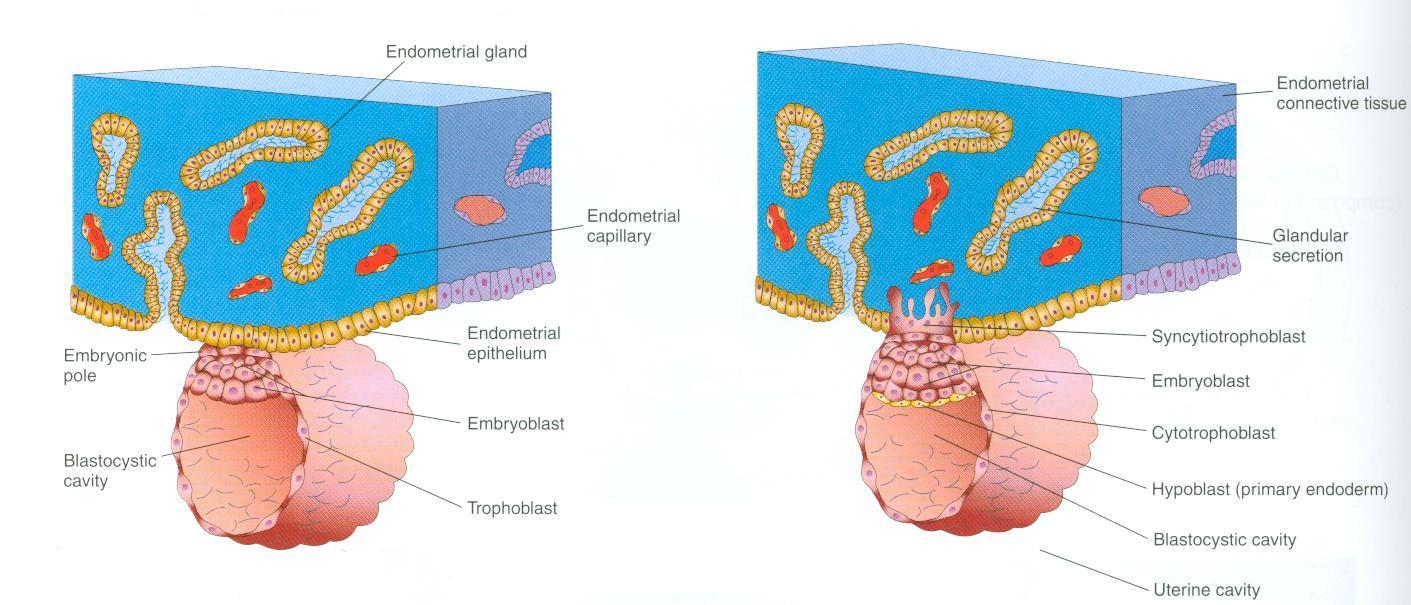 IMPLANTATION
DAY 6 – DAY 10
1
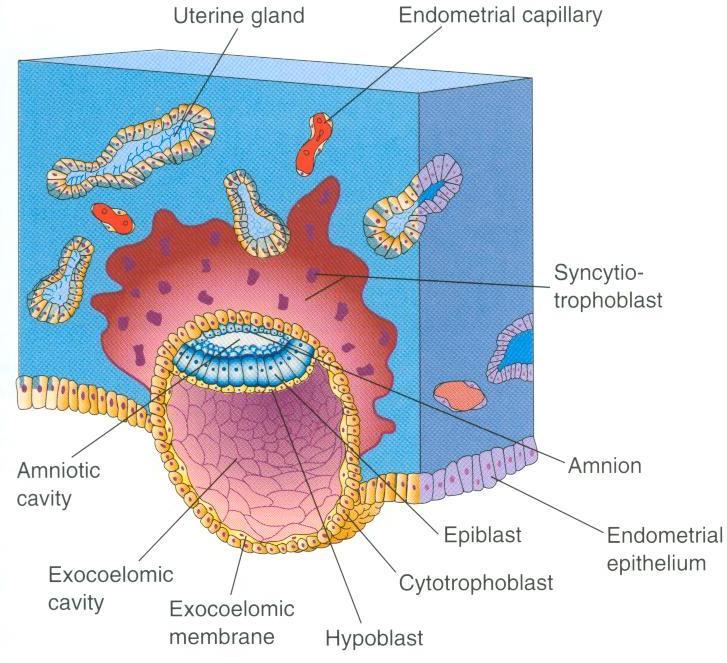 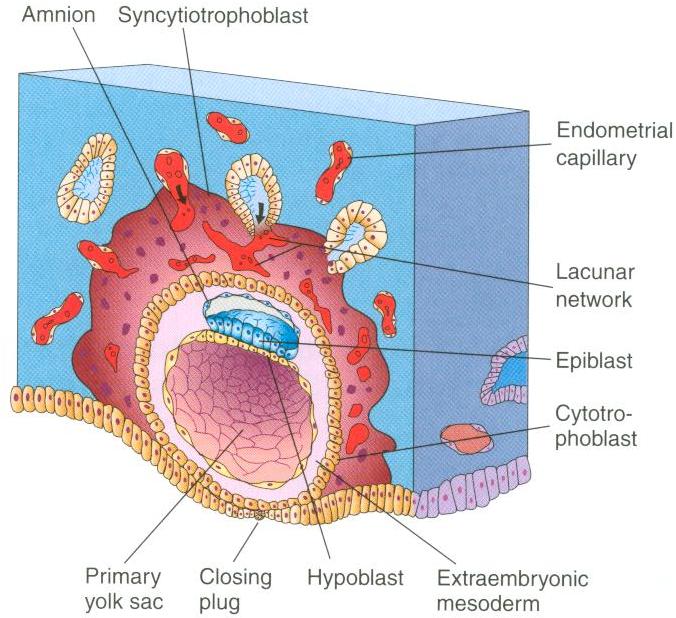 3
4
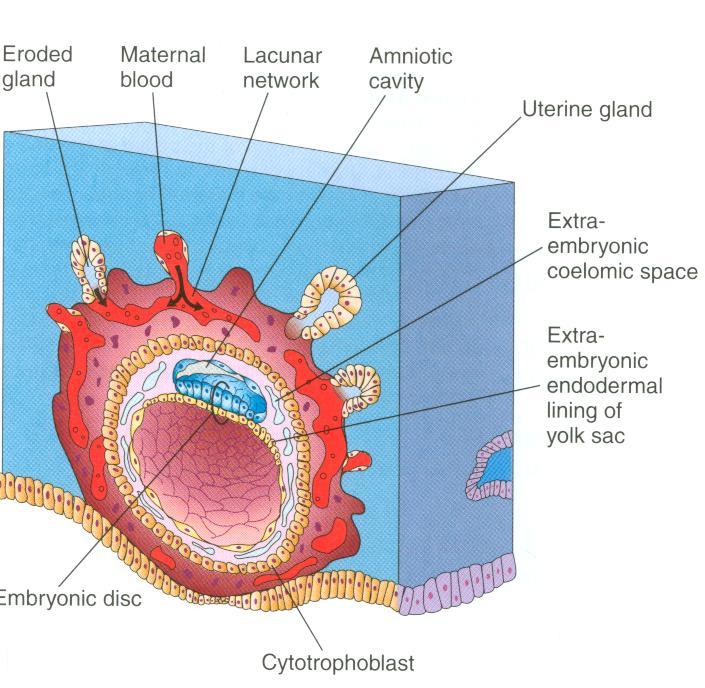 2
NORMAL & ABNORMAL IMPLANTATION
Primary chorionic villi: only trophoblast
Secondary chorionic villi: trophoblast + mesoderm
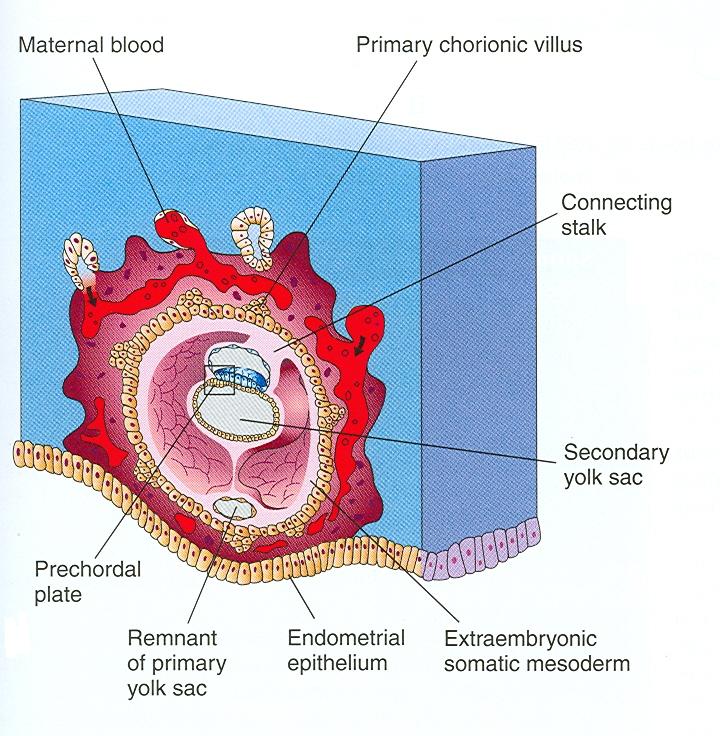 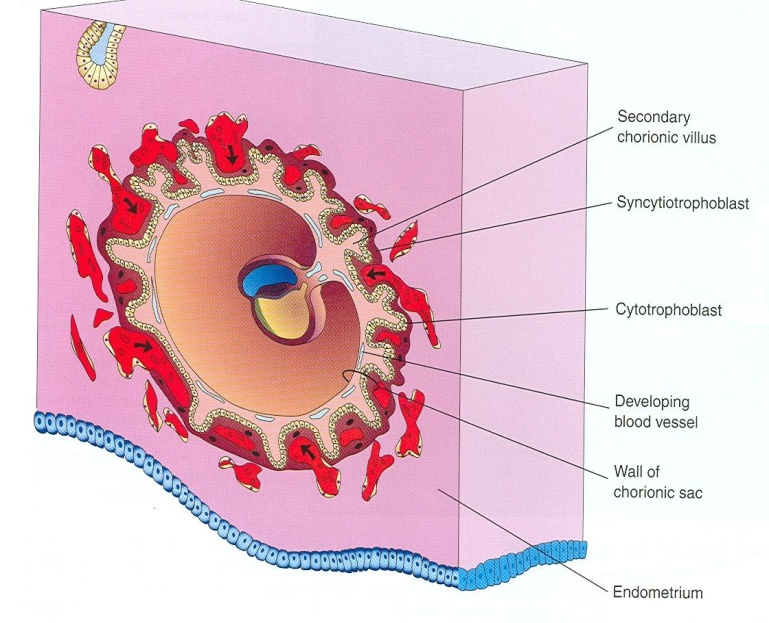 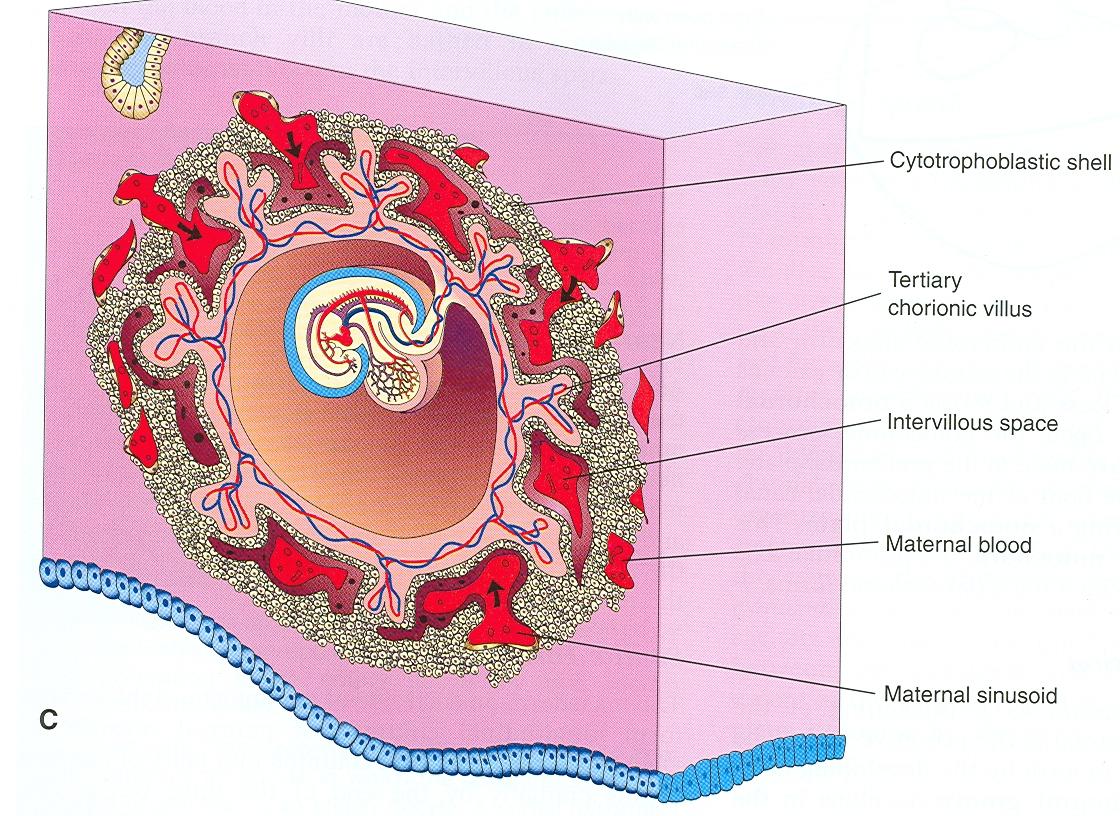 Tertiary chorionic villi:
trophoblast + mesoderm 
+ fetal blood vessels
Bilaminar disc
Ectoderm & Endoderm
(End of 2nd Week)
Trilaminar disc
Ectoderm, Mesoderm & Endoderm
(End of 3rd  Week)
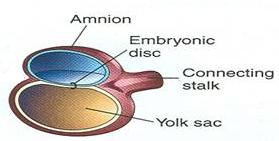 Amniotic cavity
Yolk sac
Decidua  = functional layer of endometrium (uterine mucosa) in a pregnant women
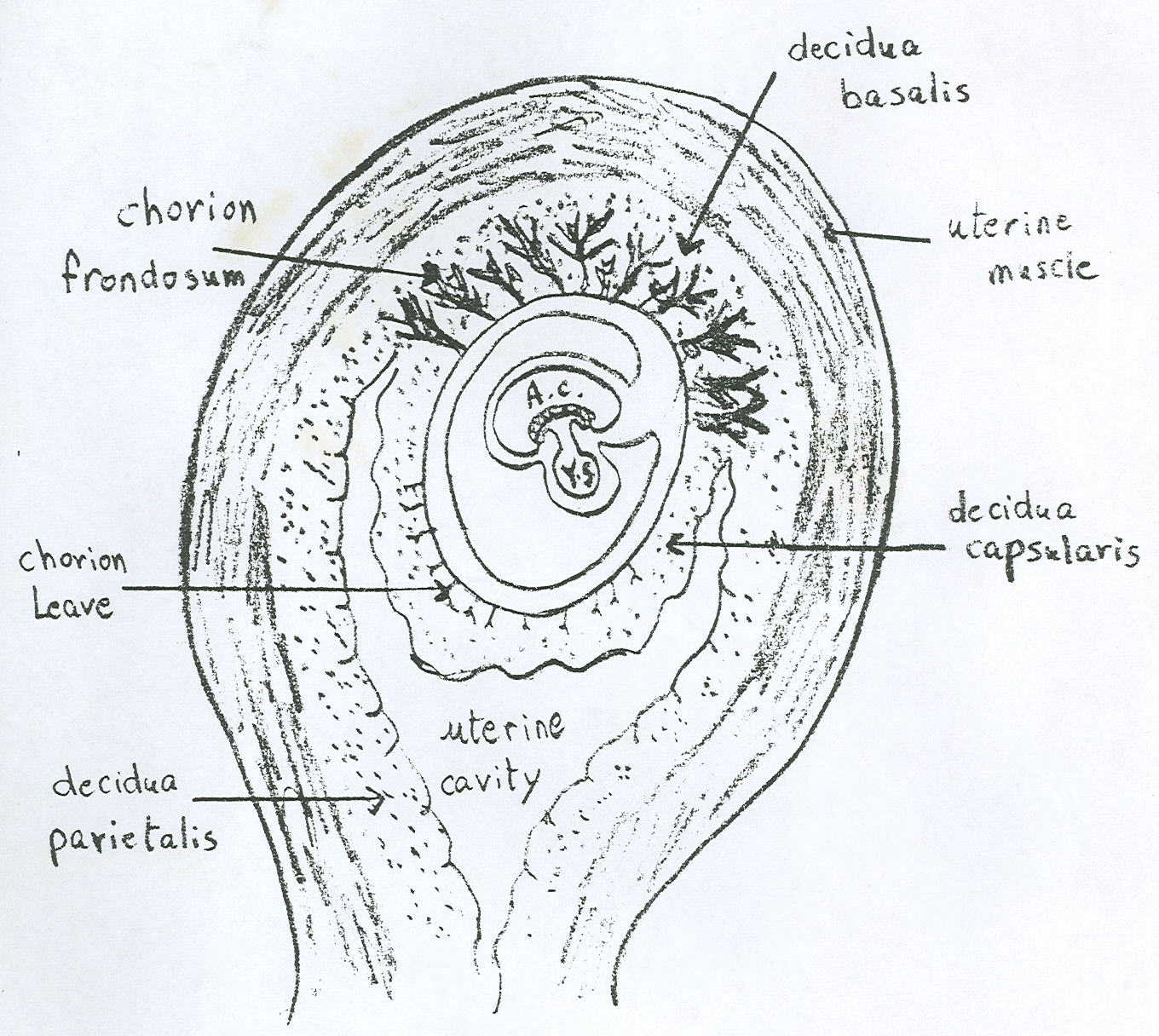 PLACENTA
PLACENTA = DECIDUA BASALIS + VILLOUS CHORION (CHORION FRONDOSUM)
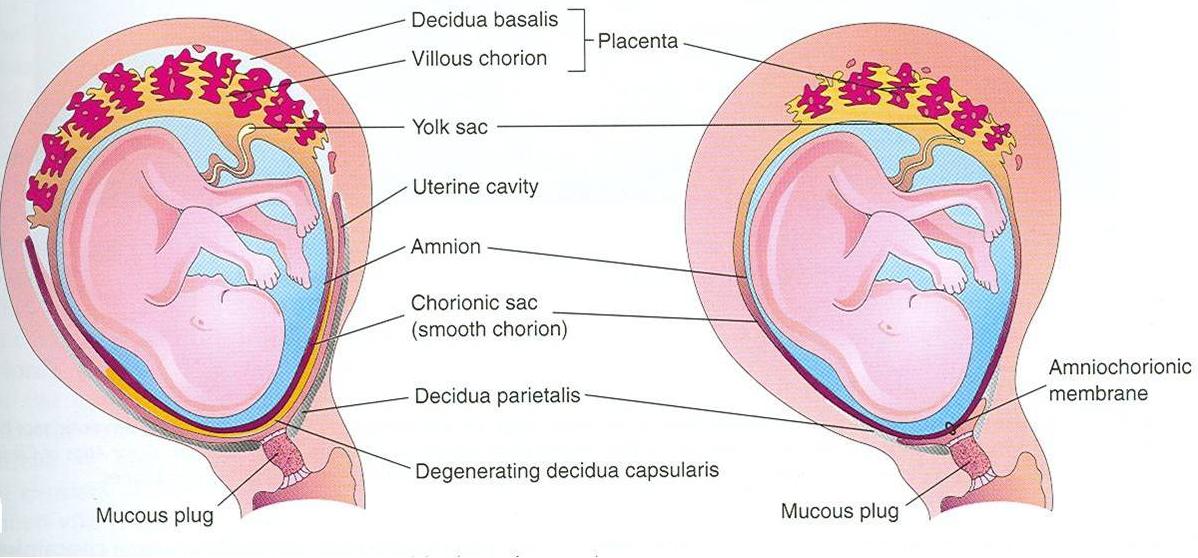 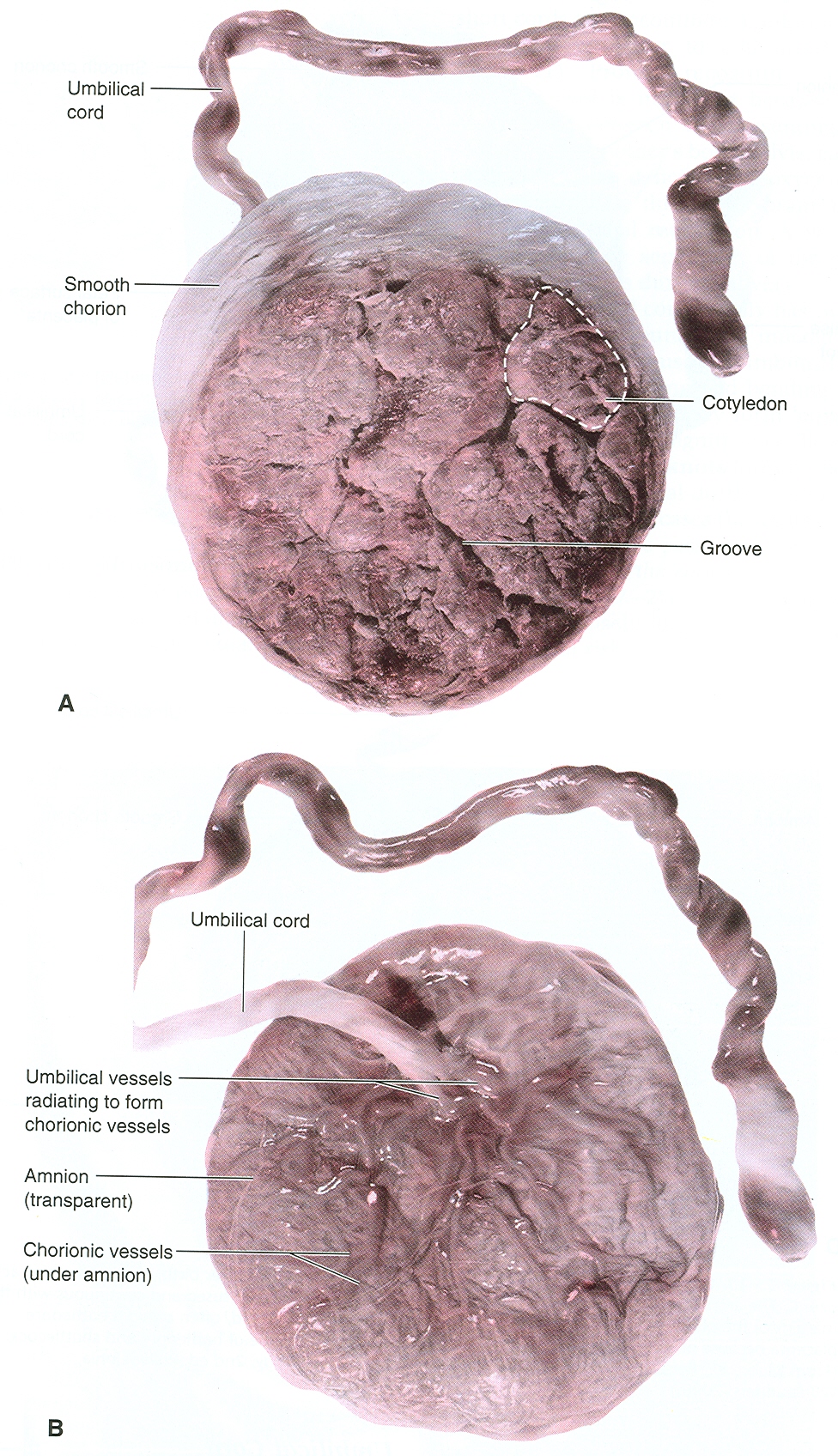 A- MATERNAL SURFACE OF PLACENTA
B- FETAL SURFACE OF PLACENTA
PLACENTAL CIRCULATION
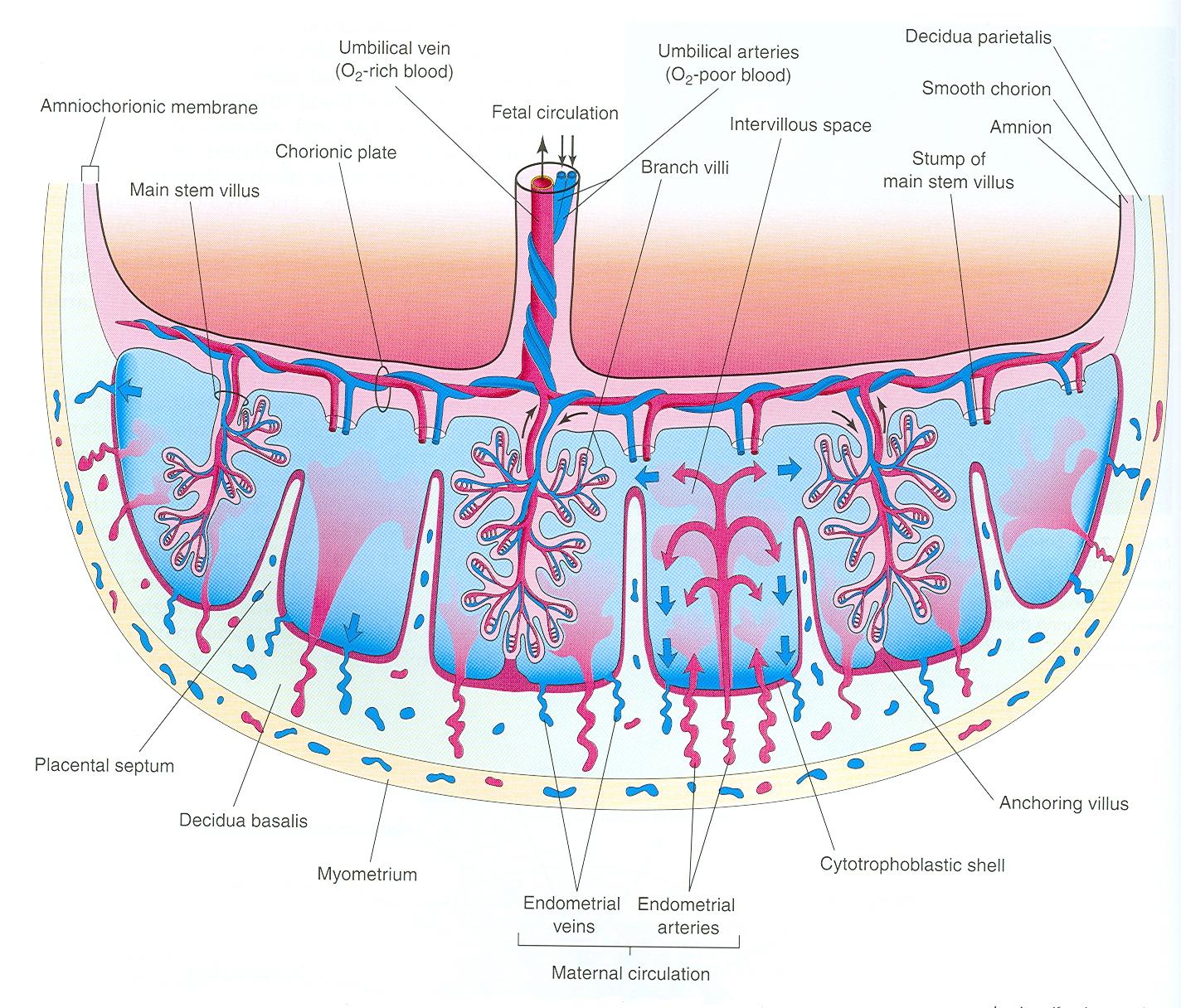 Blood of mother
FUNCTION OF PLACENTA
TRANSFER:
Gases: oxygen, carbon dioxide
Nutritional substances: glucose, aminoacids, vitamins
Electrolytes: Na+, K+, Cl-
Maternal antibodies: antibodies against diphteria, smallpox, measles
FUNCTION OF PLACENTA
SECRETION OF HORMONES:
Protein hormones:
Human chorionic gonadotropin (early pregnancy tests)
Human placental lactogen
Human chorionic thyrotropin
Human chorionic corticotropin
Relaxin
Steroid hormones:
Progesterone
Estrogen
FOLDING (FROM 3RD TO 4TH WEEK)
*The sequence of events after which 
the flat trilaminar embryonic disc 
is transformed into a cylindrical embryo
*It occurs in 2 planes:
A- Median plane
B- Horizontal plane
*Its general results are:
Ectoderm covers embryo from outside
Amniotic cavity surrounds embryo
Yolk sac becomes divided into:
	A- Gut: part enclosed inside embryo
		(forms GIT)
	B- Definitive yolk sac: part outside 
		embryo
PERIODS OF DEVELOPMENT
GERMINAL PERIOD (FIRST 3 WEEKS): Formation of the 3 germ layers.
EMBRYONIC PERIOD (4TH TO 8TH WEEK): Organogenetic period, the main organ systems begin to develop.
FETAL PERIOD (9TH WEEK TO BIRTH): concerned with rapid body growth & differentiation of tissues, organs & systems.
IMPORTANT DERIVATIVES OF GERM LAYERS
ECTODERM: Nervous tissue, Skin & its appendages.
MESODERM: Connective tissue (including blood, cartilage, & bone), Muscles, Urogenital organs.
ENDODERM: Mucous membrane of GIT & Respiratory tracts, mucous membrane of Urinary bladder.
LABOR
FIRST STAGE OF LABORDILATATION OF CERVIX
SECOND STAGE OF LABOREXPULSION STAGE
THIRD STAGE OF LABORPLACENTAL STAGE
CONGENITAL ANOMALIES
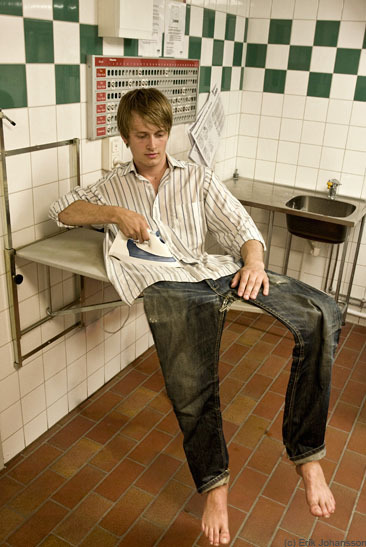 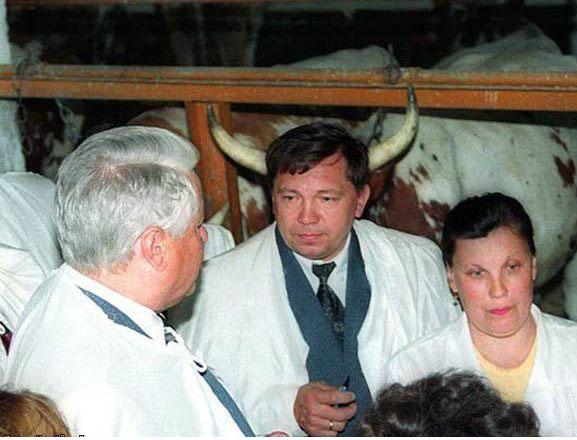 TERATOLOGY
It is the branch of science that studies the causes, mechanisms & patterns of abnormal development.
GENETIC FACTORS
CHROMOSOMAL ABBERRATIONS
Nondisjunction: failure of a chromosomal pair to disjoin (detach): trisomy & monosomy.
Deletion: a part of a chromosome is lost.
Duplication: a part of a chromosome is duplicated.
Translocation: a transfer of a part of one chromosome to a nonhomologous chromosome.
MUTANT GENES
A loss or change in the function of a gene due to a permanent, heritable change in the sequence of genomic DNA.
ENVIRONMENTAL FACTORS
DRUGS: 
Alcohol 
Anticonvulsants (phenytoin or hydantoin)
Tranquilizers (thalidomide)
Antibiotics (tetracycline).
INFECTIONS:
Rubella virus (german measles)
Cytomegalovirus
Toxoplamsa Gondii (a parasite causing toxoplasmosis)
MONOSOMY X FEMALE - TURNER SYNDORME (45X)
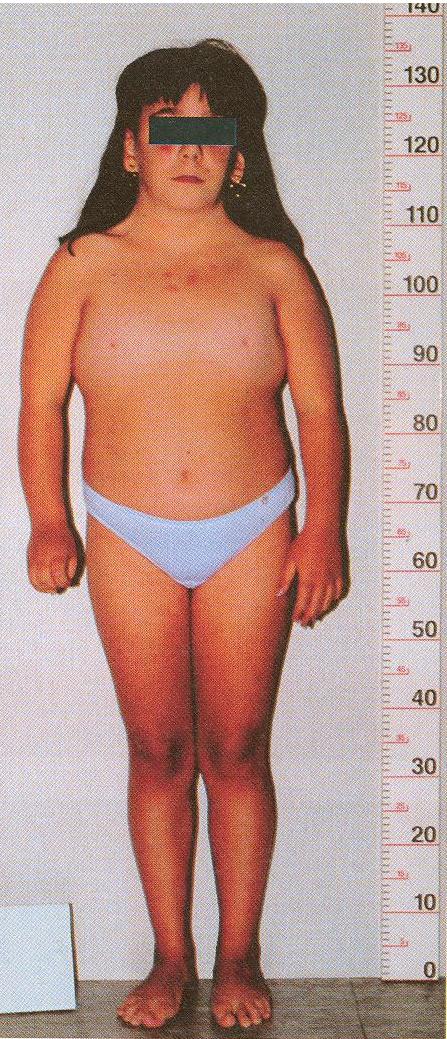 Short stature
Webbed neck
Broad chest with space nipples
Absence of sexual maturation
TRISOMY XXY – KLINEFELTER SYNDROME (47XXY)
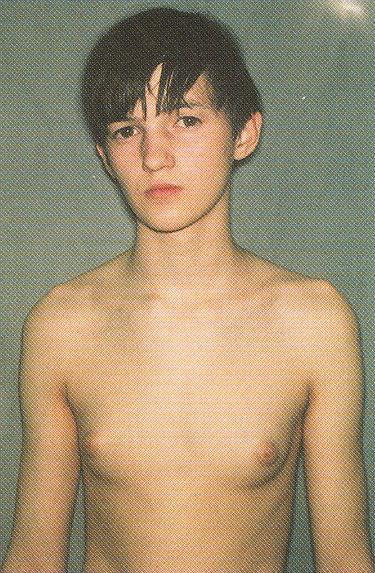 Gynecomastia
(enlarged breast)
Small testes
TRISOMY 21 – DOWN SYNDROME
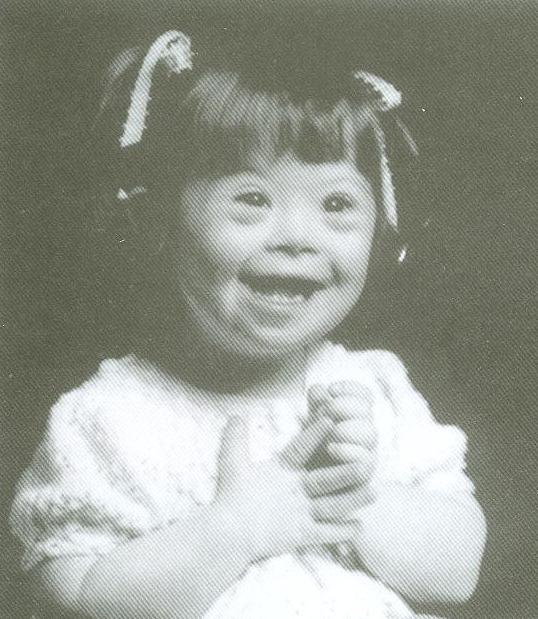 Mental deficiency
Flat nasal bridge
Protruding tongue
Congenital heart defect
DELETION FROM CHROMOSOME 5 – CRIT DU CHAT
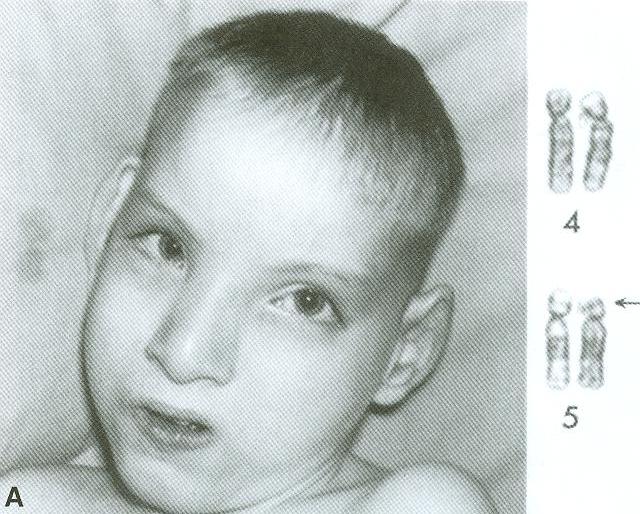 Microcephaly
 (small head)
Mental retardation
Weak cat-like cry
Congenital heart disease
GENE MUTATION - ACHONDROPLASIA
Large head
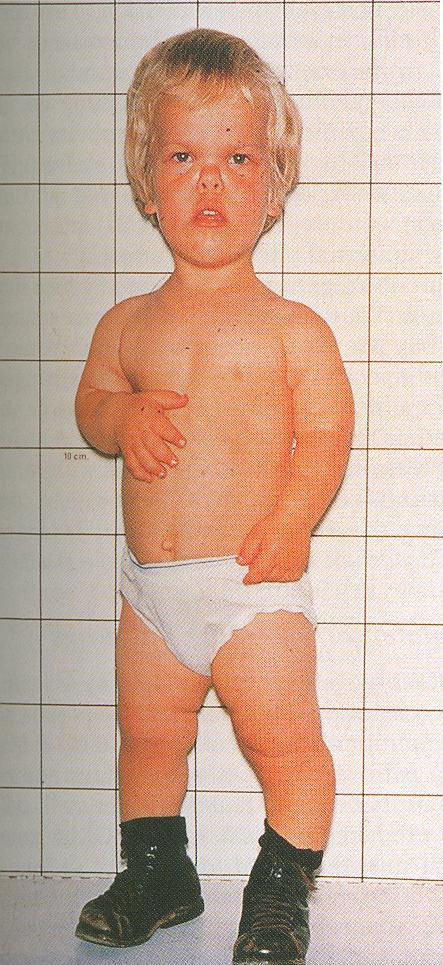 Prominent forehead
Short stature
Depressed nasal bridge
Short limbs
Normal length of trunk
Bowed leg
FETAL ALCOHOL SYNDROME
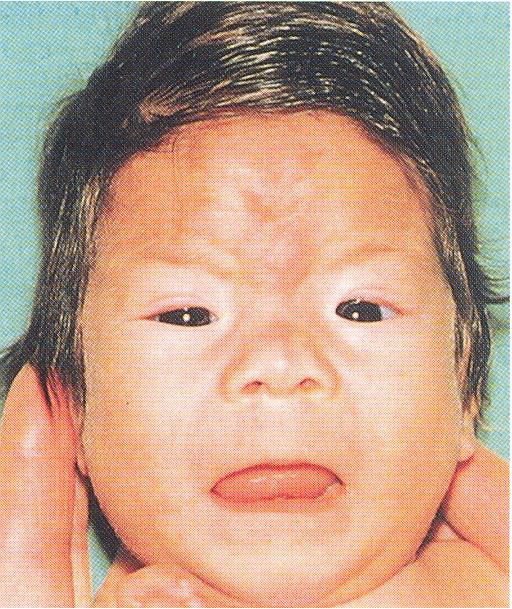 Flat nasal bridge
& short nose
Thin upper lip
Congenital heart disease
FETAL HYDANTOIN SYNDROME
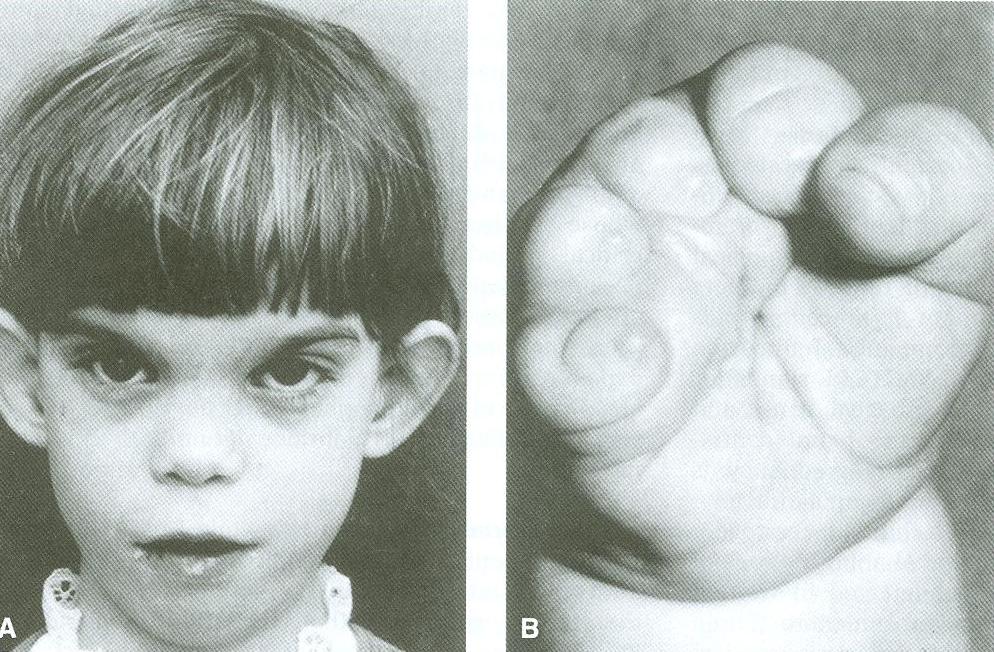 Mental deficiency
Unusual ears
Short fingers
Wide-spaced eyes
MEROMELIA (LIMB REDUCTION)
CAUSED BY THALIDOMIDE
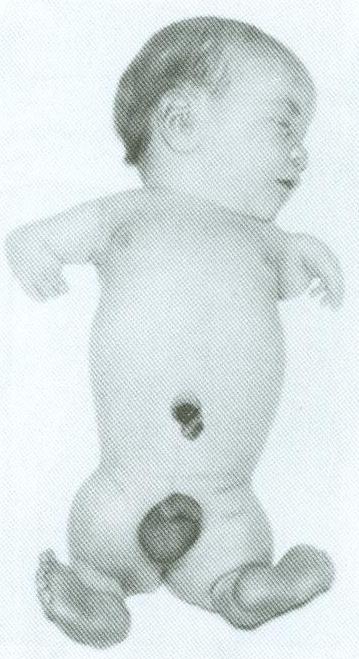 BILATERAL CONGENITAL CATARACT (CORNEAL OPACITY)
CAUSED BY RUBELLA VIRUS
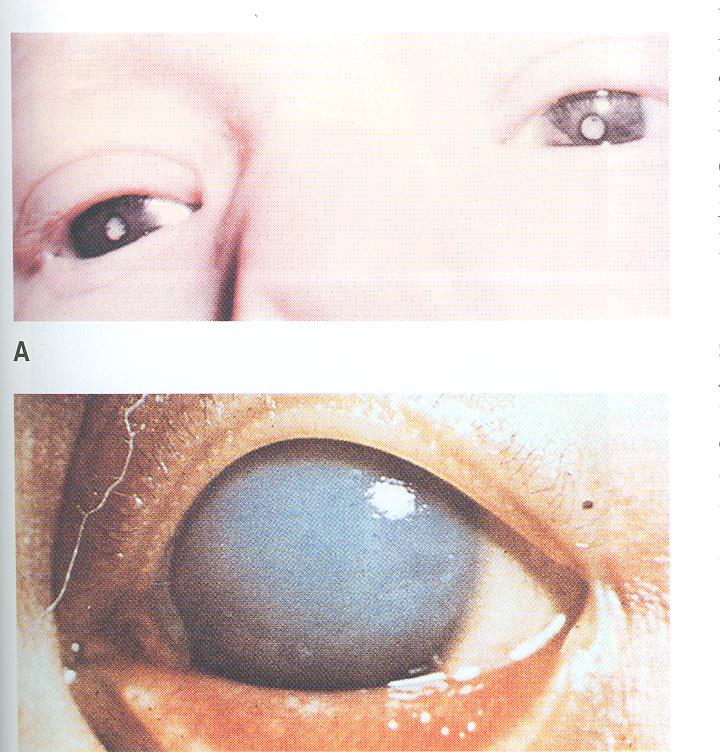 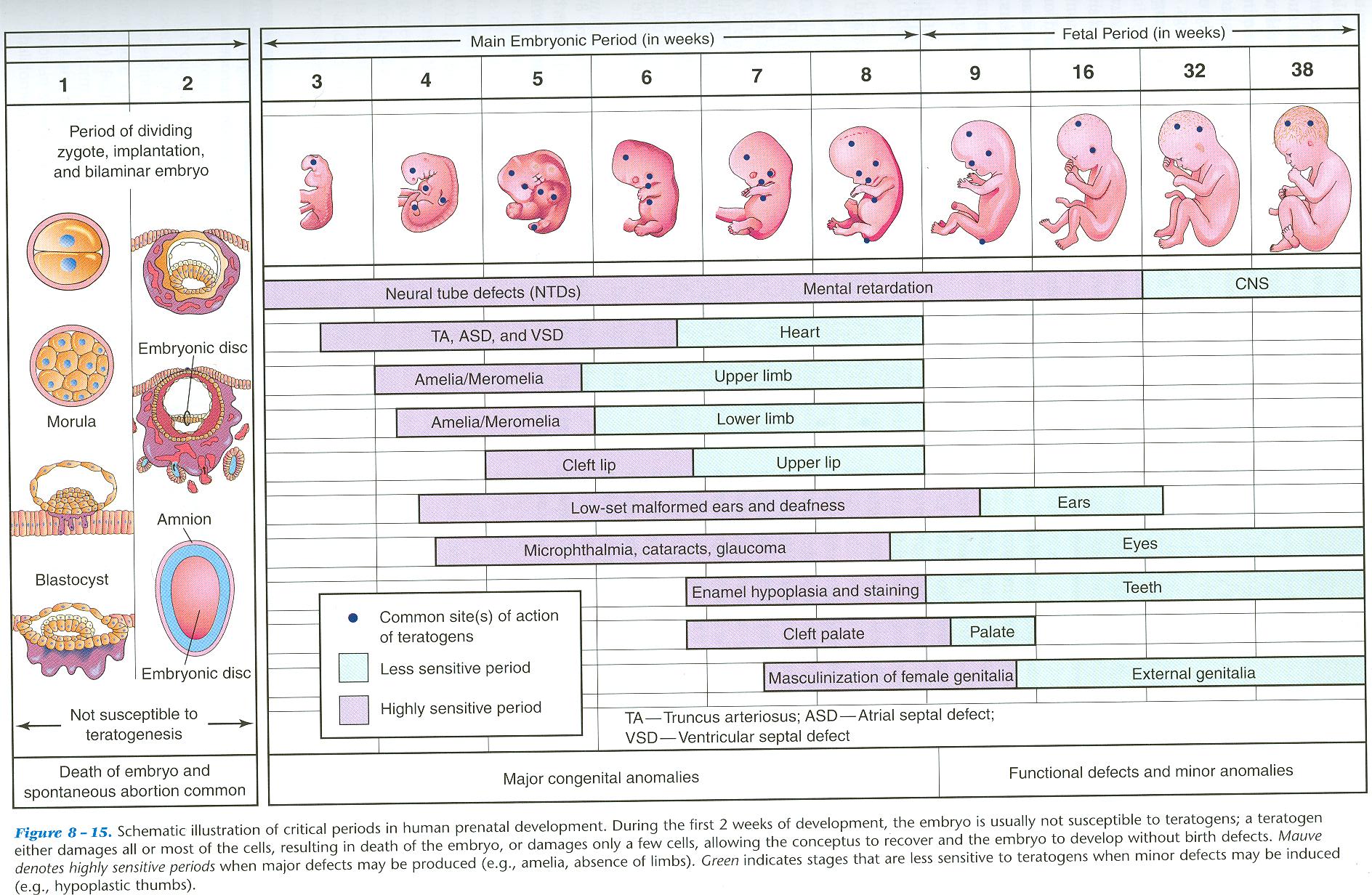 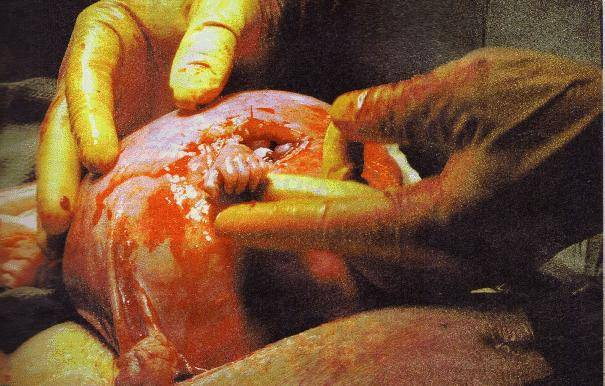 ”و في أنفسكم أفلا تبصرون“
                     صدق الله العظيم